BIRFURCATION OF PROPERTIES
Example 1:
	Value	Basis	Debt	$900,000	$450,000	$300,000
3 equal partners ABC.
ABC wants to exchange qualifying property for a new property but C wants to cash out and requires that, as a condition to the deal, the buyer has to be two legal entities:  E1 buying a 1/3 interest and E2 doing a 2/3 interest exchange.
ABC may try to bifurcate the property into two separate cotenant interests using a DE to hold title to one of the cotenancy interests.
2/3 co-tenancy interest ($600,000 or 2/3 of the property)
1/3 co-tenancy interest ($300,000 or 1/3).
1
BIRFURCATION OF PROPERTIES
ABC creates a DE and transfers a 1/3 interest to the DE with a debt allocation agreement.
ABC
1/3 Interest
DE
Debt Allocation Agreement
$300,000
<$100,000>
  $200,000
$600,000
<$200,000>
  $400,000
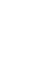 2
BIRFURCATION OF PROPERTIES
ABC Partnership Agreement is amended to allocate all of the gain ($300,000 - $150,000) to C.
3
BIFURCATION OF PROPERTIES
ABC enters into 2 contracts to sell to two separate SPEs formed by Buyer: E1 and E2.  2/3 will be sold as an exchange under PSA1 to E2; 1/3 will be sold for cash under PSA2 to E1.
ABC
PSA #1
2/3 Property
E2
PSA #2
1/3 Property
DE
E1
4
BIRFURCATION OF PROPERTIES
ABC enters into a Starker Exchange arrangement with a QI for 2/3 of the property with a value of $600,000 and debt of $200,000.
ABC
QI
2/3 PSA #1
5
BIRFURCATION OF PROPERTIES
DE sells 1/3 of the property to E1 for cash and ABC then distributes the DE to C in retirement of C’s interest.
6
BIRFURCATION OF PROPERTIES
C’s basis is increased to $200,000 as follows:
$150,000 (outside basis) - $100,000 (debt relief) + $150,000 of gain = $200,000.
C receives the DE with $200,000 in cash as its liquidating distribution without gain.
7
BIFURCATION OF PROPERTIESBenefits and Risks
Benefits: 
TP’s gain from the sale of the second part is $150,000 rather than the $200,000 which would have to have been recognized if treated as boot.
Gain is allocated to C who is in effect selling out.
Risks:
If the Buyer entities are DEs, this would create more risk.
Sham/step/business purpose.
704(b) allocation not recognized and may not be able to make numbers work exactly right.
Alternatives:
If the property consists of multiple parcels, might have a better chance of working if there is an exchange of some parcels and sale of other parcels.
Perhaps use a sale for part of property and a lease option for balance.
8